ISHODI UČENJA


			Široki Brijeg                        				dr.sc.Marija Naletilić 
			16.11. 2020.
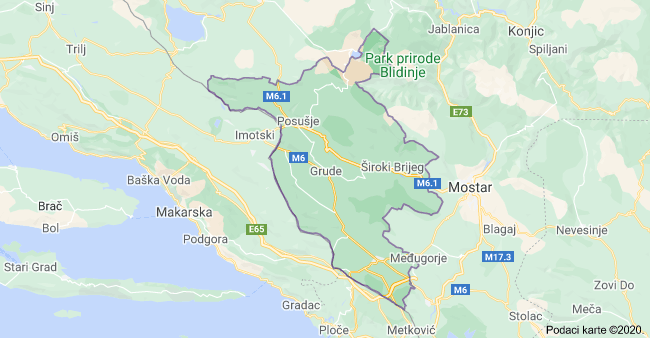 l
ŠTO SU ISHODI UČENJA?
l
Ishodi učenja su skup znanja, vještina i sposobnosti koje govore što učenik treba znati, razumijeti ili biti sposoban raditi nakon završetka obrazovnog procesa.
l
Ishodi učenja su iskazi očekivanih učeničkih znanja, sposobnosti razumijevanja i/ili sposobnosti koje bi učenik trebao moći demonstrirati nakon završetka procesa učenja, te opis posebnih intelektualnih i praktičnih vještina stečenih ili demonstriranih uspješnim završetkom nastavne jedinice, programa ili školovanja.
l
Ishodi učenja iskazuju se aktivnim glagolima u prezentu  koji izražavaju učeničku aktivnost.
l
Ishodi učenja mogu se odnositi na razdoblje školovanja ili na samo jedan predmet ili na modul.
l
ISHODI NISU
Iskazi koji nabrajaju sadržaje.

Iskazi koji upućuju što nastavnik radi dok poučava.
učenicima
shvatiti što se od  njih očekuje i olakšavaju im proces učenja
l
ISHODI POMAŽU
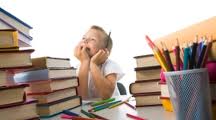 nastavnicima
l
točno definiraju što bi to učenici trebali znati uraditi (izvršiti) na kraju određenog razdoblja školovanja
ISHODI POMAŽU
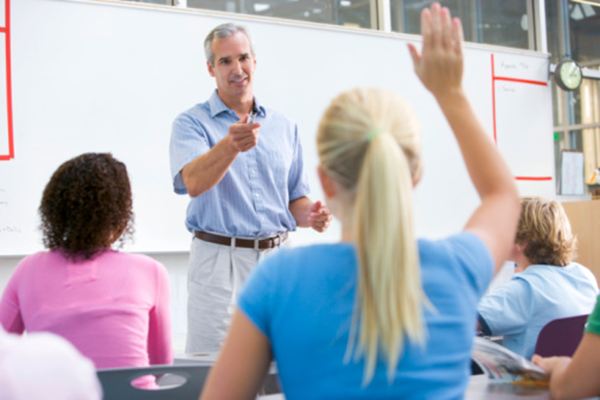 l
Nastava zasnovana na ishodima
Koja je to razlika između tradicionalne nastave i nastave koja je bazirana na ishodima?

Nastava bazirana na ishodima je usmjerena na učenika.
l
l
Promjena paradigme
Preusmjeravanje  fokusa sa sadržaja na ishode učenja
Povezivanje ishoda učenja, vrednovanja postignuća i kriterija ocjenjivanja 
Ishodi definiraju kompetencije koje se razvijaju  uz obradu određenog povijesnog sadržaja, ali ne i konkretan sadržaj pojedinih lekcija
l
Kako su ishodi definirani?
Ishodi učenja definirani su na principima
Bloomove taksonomije koja obuhvaća tri domene:

KOGNITIVNA DOMENA  (usvajanje znanja)
AFEKTIVNA DOMENA (stavovi, vrijednosti i interesi)
PSIHOMOTORNA DOMENA  (vještine)
l
Kognitivna domena
Bloom je identificirao 6 različitih razina učenja u okviru kognitivnog domena od najjednostavnijeg, preko složenijih do najsloženijih mentalnih razina.
Ove razine učenja podrazumijevaju određene glagole pomoću kojih definiramo složenost ostvarivanja ishoda
EVALUACIJA
SINTEZA
ANALIZA
PRIMJENA
RAZUMJEVANJE
ZNANJE
STVARANJE
PROCJENA
ANALIZA
PRIMJENA
RAZUMJEVANJE
PAMĆENJE
Stara Bloomova taksonomija
Nova Bloomova taksonomija
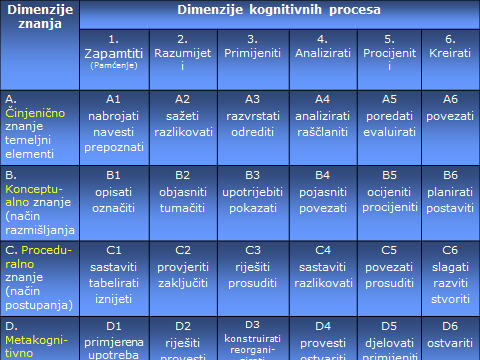 l
Pamćenje
1. ZNANjE
Učenici najlakše mogu da prepoznaju, upamte ili nauče određene povijesne podatke ili  reproduciraju naučeno. 

Najčešća pitanja: 
Tko? Što? Gdje? Kada ? Kako? Opiši? Definiraj? Nabroj?
 
NPR:Tko je utemeljitelj povijesti?
l
Razumijevanje
2. RAZUMIJEVANjE
Učenici znaju pojasniti određene povijesne podatke, protumačiti ih ili ih ukratko prepričati svojim riječima.

Najčešća pitanja: 
Zašto? Objasni? Protumači? Pojasni?

NPR:Objasni uzroke Prvoga svjetskog rata?
l
Primjena
3. PRIMJENA
Učenici se koriste povijesnim podacima pri rješavanju novih problema u novim situacijama te ih pokušavaju klasificirati i razvrstati. 

Npr:
Pojasni pomoću primjera utjecaj antike na suvremenu gradnju?
Razvrstaj na osnovu kronologije povijesne događaje?
l
Analiza
4. ANALIZA
 Učenici raščlanjuju gradivo na sastavne dijelove, pojašnjavaju osnovne odnose među elementima gradiva (npr. prepoznaju uzročno-posljedične odnose), otkrivaju autorova stajališta, razlikuju činjenice od osobnog mišljenja, važno od nevažnog, upoređuju i razlikuju.
Najčešća pitanja: 
Analiziraj? Uporedi? Raščlani? Koje su posljedice? Kakva je razlika?
NPR: Analiziraj uzroke i navedi posljedice Drugoga svjetskog rata?
l
Procjena
5. Procjena
Učenici na osnovu kriterija procjenjuju primjenjivost, pouzdanost, vrijednost stajališta, tvrdnji i podataka iz izvora.
Najčešća pitanja: 
Ocijeni (vrednuj) . .  Procijeni sa stajališta . . Potkrijepi valjanim dokazima . .
Konstruiraj. . . 
NPR:Potkrijepi valjanim dokazima utjecaj prošlosti na sadašnjost kada je u pitanju doba antike?
l
Stvaranje
6. STVARANJE
Učenici povezuju elemente nastavnog gradiva u cjelinu i na osnovu prikupljenih podataka stvaraju nove informacije te sastavljaju izvješća, sažetke, referate i sl.
Najčešći zadaci:
Kreiraj... Utvrdi...Osmisli...Sastavi...Dovedi u vezu...Konstruiraj...
Dovedi u vezu razvoj tehnologije u novom dobu s razvojem tehnologije danas? 

NPR:
Struktura ishoda učenja
SUBJEKT  +  AKTIVNOST  +  SADRŽAJ
 
Učenik        +   Aktivni glagol u prezentu   +      uključuje pojmove nastavnog  predmeta,   stavove i  vrijednosti
 
Učenik  + analizira + posljedice Prvoga svjetskog rata
VJEŽBA: Ishodi učenja?
Učenik: 
Prikuplja podatke iz određenih povijesnih izvora, analizira ih i na osnovu toga donosi zaključke o prošlosti 
Uviđa podatke iz određenih povijesnih izvora 
Daje kritički osvrt o povijesnom događaju uz korištenje informacijske tehnologije (esej, grafički prikaz...) 
Demonstrira vještine kritičkog razmišljanja 
Označava povijesne događaje na vremenskoj crti (lenti vremena) upisujući ključne odrednice. 
Ispravno radi lentu vremena  
Opisuje obilježja prapovijesti i staroga vijeka i ključne događaje u njima. 
Zna obilježja prapovijesti i staroga vijeka 
Objašnjava što je iz srednjega vijeka ostalo sačuvano do danas 
Razumije što je iz srednjega vijeka ostalo sačuvano do danas 

Istražuje  i utvrđuje uzroke i posljedice  određenog događaja. 
Potkrjepljuje argumentima vlastite stavove o uzročno-posljedičnim odnosima 
Uspoređuje uzroke i povode određenih  povijesnih  događaja otkrivajući višestrukost njihovih utjecaja na posljedice povijesnih događanja. 
Upoznaje uzroke i posljedice  određenog događaja. 
Cijeni vlastite stavove o uzročno-posljedičnim odnosima.
Ishodi učenja?
Nemjerljivi glagoli
("nevidljivi"glagoli koje ne smijemo upotrebljavati)
Znati
Razumjeti
Voljeti
Željeti
Upoznati
Smatrati
Usvojiti
Shvatiti
Spoznati
Zapamtiti
Steći znanja
Naučiti
Cijeniti
Osvijestiti
Ovladati
l
Ključne karakteristike ishoda učenja za nastavu povijesti
Definiraju kompetencije koje se razvijaju uz obradu određenog povijesnog sadržaja;
Sadrže razvojnost – od 6. razreda do kraja srednjoškolskog OO
(od 11,12 do 18,19 god.) ;
Ishodi su logički organizirani, jasni i mjerljivi
CILJEVI
sadržaj i aktivnosti učenika
PROCES NASTAVE/UČENJA
l
Ishodi definiraju vrste i razine osposobljenosti učenika na određenom uzrastu u okviru nastavnog predmeta na kraju određenog nastavnog ciklusa
Ishodi učenja
l
Karakteristike ishoda
Iz prethodnog grafikona slijede dvije ključne karakteristike ishoda:

Ishodi oblikuju proces nastave/učenja;
Ishodi moraju odslikavati specifičnu prirodu, specifičan duh povijesti kao znanstvene discipline.
l
Organizacija tablica za 
prikazivanje ishoda učenja
Ishodi nastave povijesti urađeni su u četiri tablice. Svaka od tablica prikazuje jednu oblast: 

povijesni izvori i proučavanje povijesti; 
povijesno vrijeme i kronologija; 
kontinuitet - promjena;
uzročno-posljedični odnosi.
l
Organizacija tablica za prikazivanje ishoda
Svaka tablica ima istu strukturu, tj. sadrži četiri cjeline:
1. Oblasti;
2. komponente;
3. opće ishode za određeni metapojam;
4. specifične pokazatelje tih općih ishoda (prva kolona s lijeve strane);
   polja s pokazateljima– koja prate uzrast učenika  (VI. – do kraja srednjoškolskog OO). (uključene kompetencije)
Ishodi učenja-promjena obrazovne paradigme
Ishodi učenja-promjena obrazovne paradigme
Hvala na pozornosti!